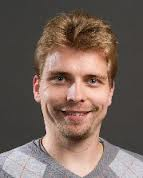 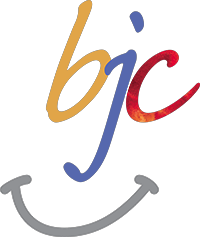 The Beauty and Joy of ComputingLecture #15
Internet I
UC Berkeley EECSLecturer Gerald Friedland
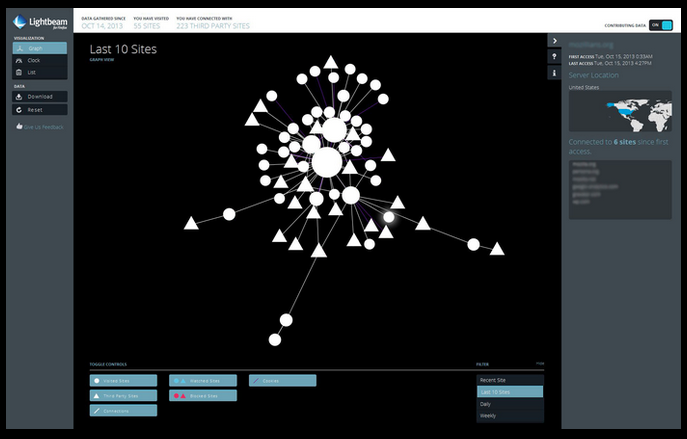 Lightbeam:Visualizing third-party web trackers.
Good: Nice insight
Bad: Doesn’t prevent tracking
http://www.fastcompany.com/3020704/fast-feed/want-to-see-who-watches-you-online-this-browser-add-on-in-lets-you?partner
Internet is pretty much everywhere!
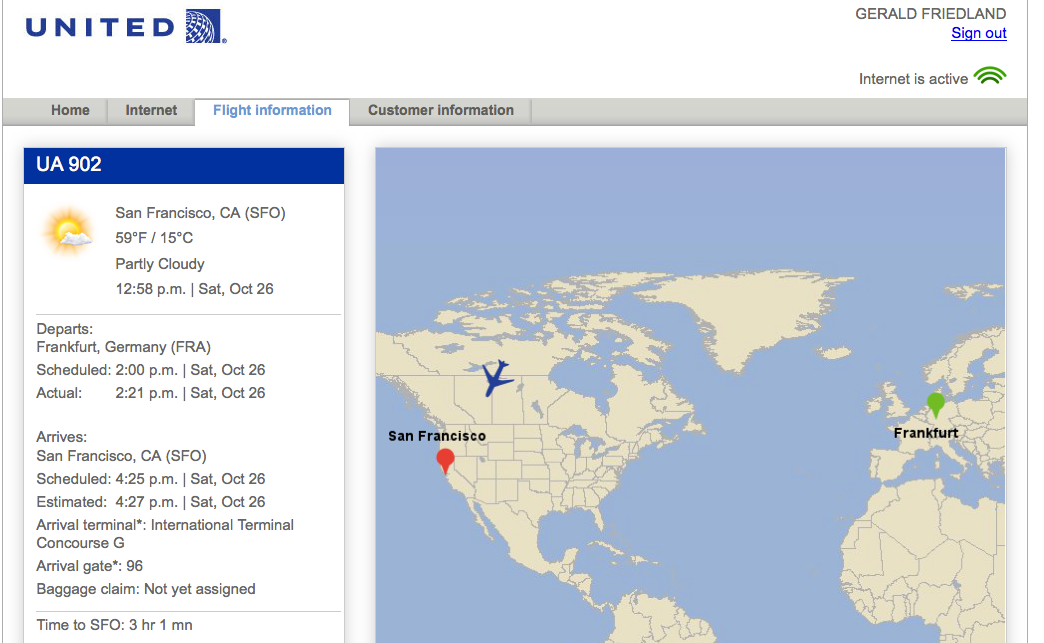 [Speaker Notes: Data and information is hard to define. There are philosophical and meta-physical issues. So let’s all watch the Matrix…]
Quick Question I
In the last 3 years, what was the longest time stretch you have ever been without Internet? 
Several hours
1-2 days
More than 2 days
Several weeks
More than several weeks
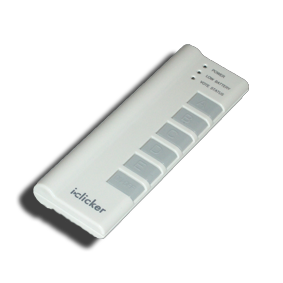 [Speaker Notes: Data and information is hard to define. There are philosophical and meta-physical issues. So let’s all watch the Matrix…]
Quick Question II
What was the reasons for not having access to the Internet?
Technical interruption
In an area with no Internet
Voluntary break
Didn’t bother having access
Other
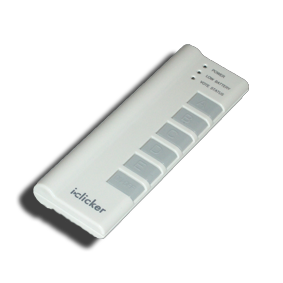 [Speaker Notes: Data and information is hard to define. There are philosophical and meta-physical issues. So let’s all watch the Matrix…]
The basics of the basics
http://youtu.be/7_LPdttKXPc
[Speaker Notes: 40% of the Internet traffic is YouTube alone!]
Network Topologies
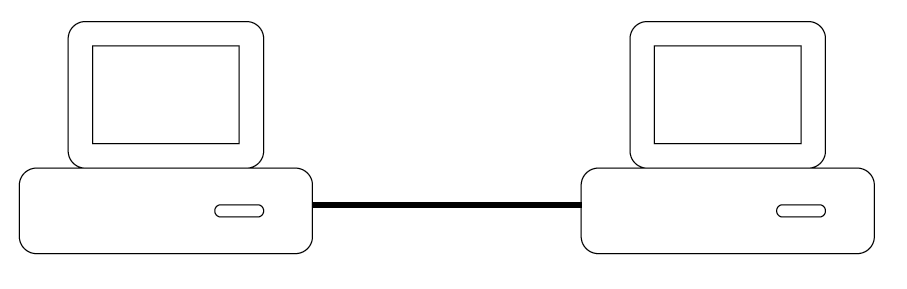 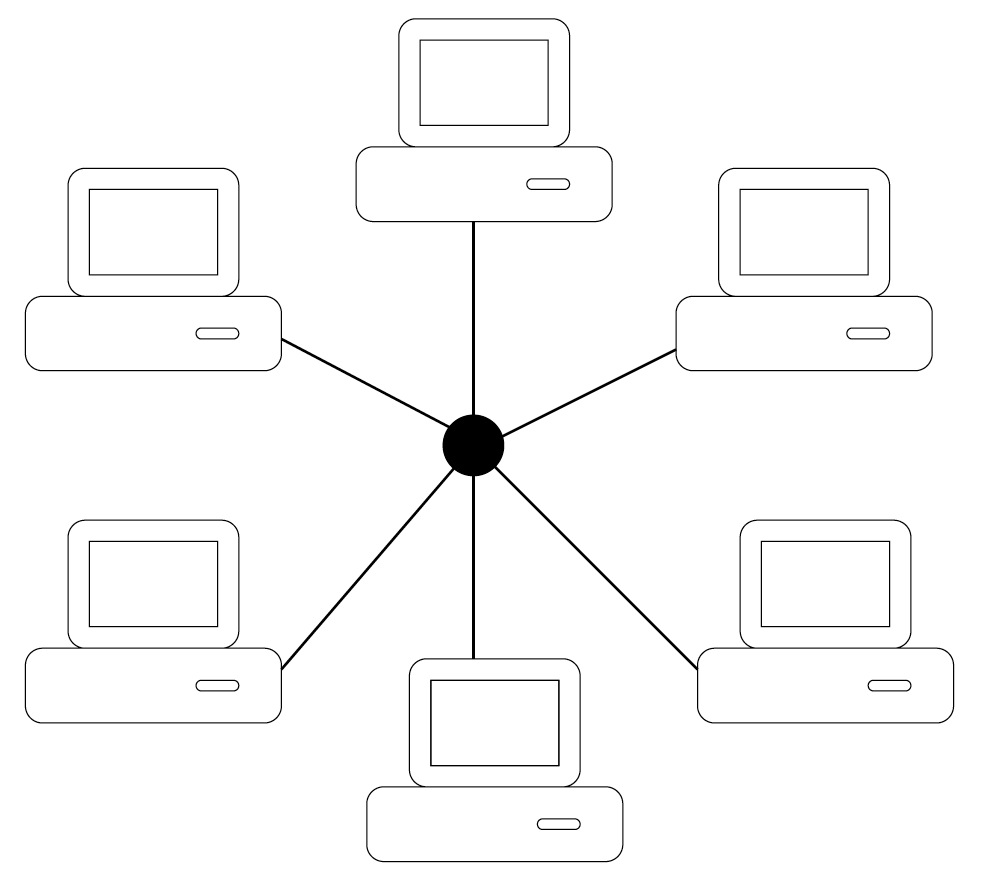 Point-to-Point (Peer-to-Peer)
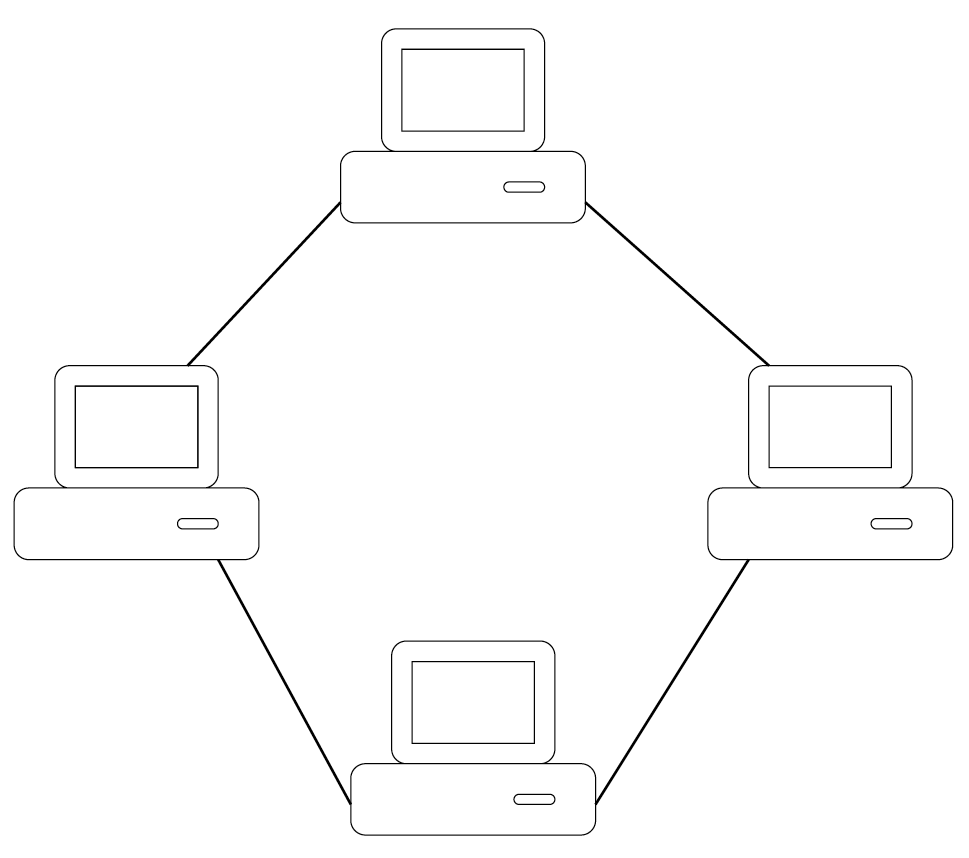 Starnet/Arcnet
Token Ring
Network Topologies II
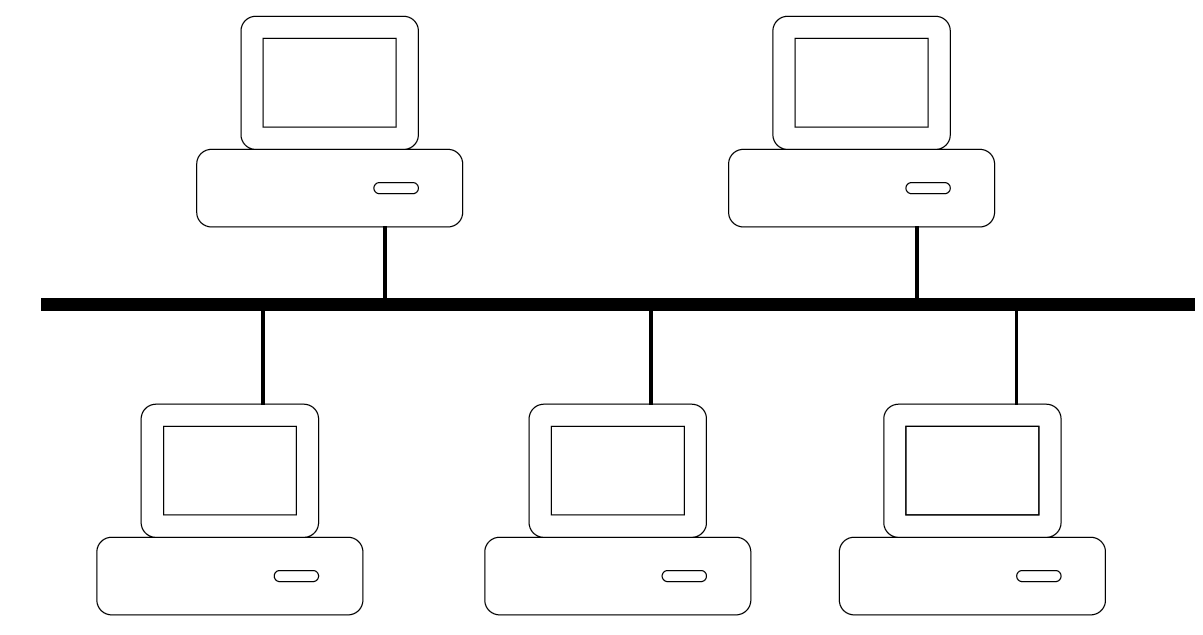 Ethernet (Bus)
Most prevalent network today
Wireless networks = Ethernet topology!
Network Topologies III
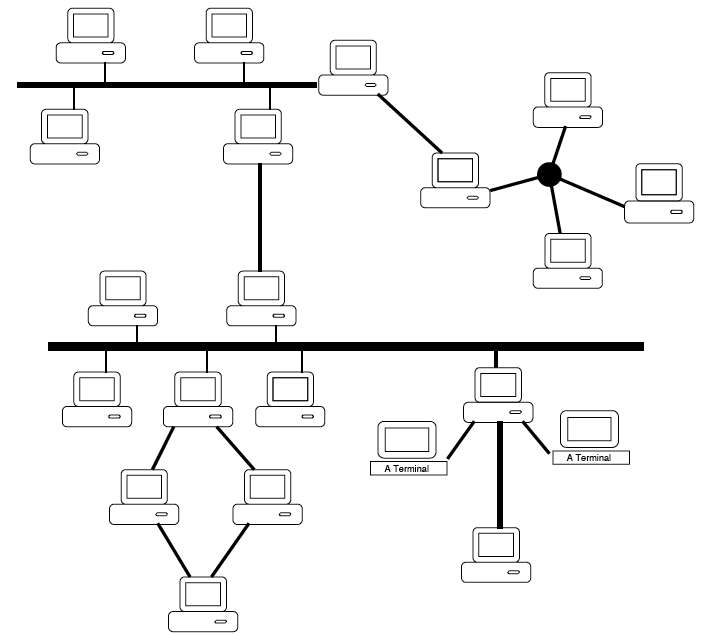 An internet
The Internet 1982
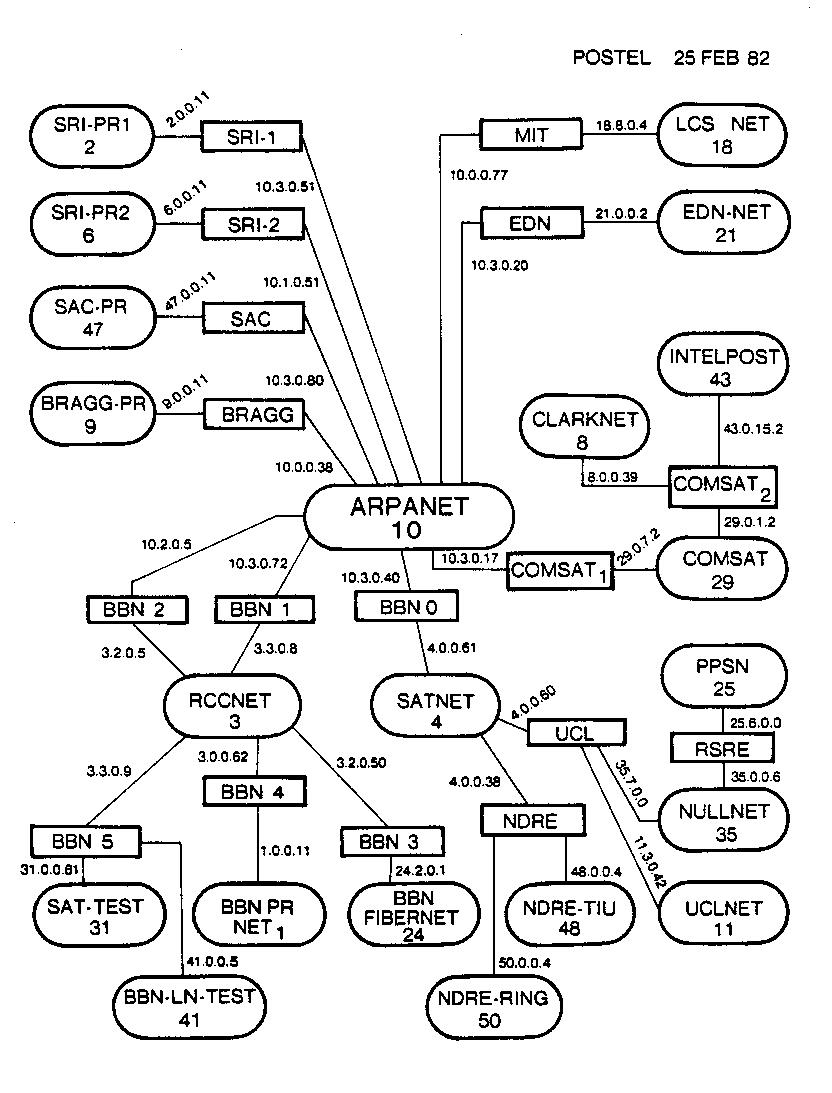 The Internet 1986
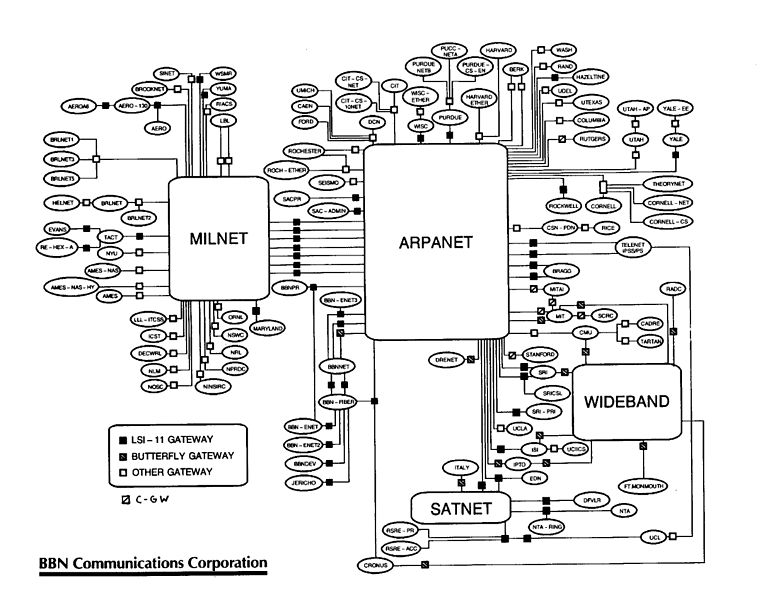 The Internet Today
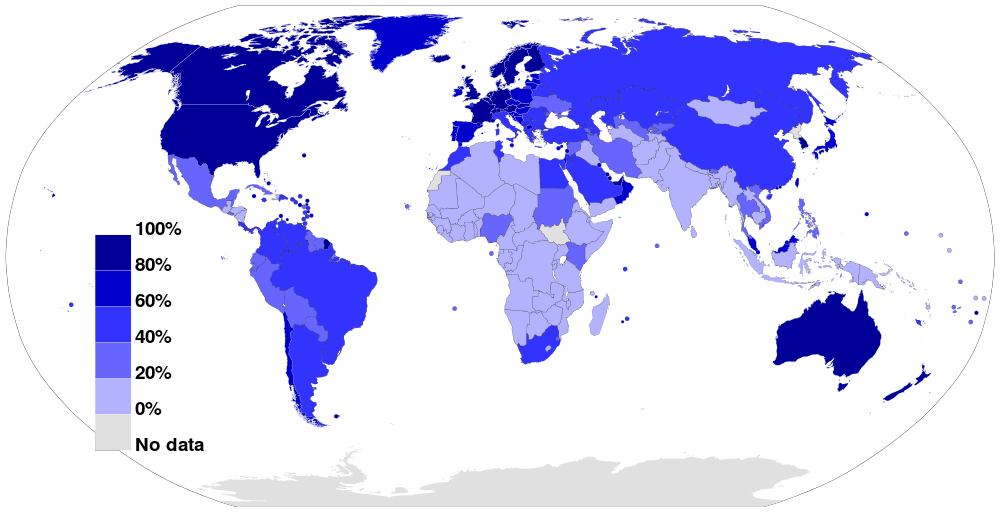 Internet Usage as a Percentage of Population (2012)
Source: Wikimedia Commons
Question
Why is there only ONE Internet?
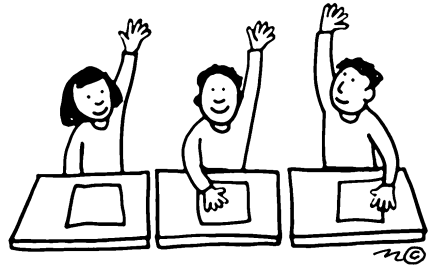 Picture credit: Chelsea Ganske
Growth of the Internet
The major point in building networks is agreement.

The Internet was build 
using a decentralized architecture
using open protocols
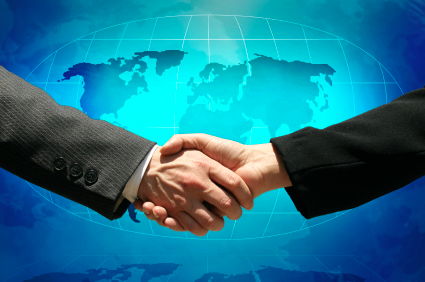 Properties of the Internet: Decentralization
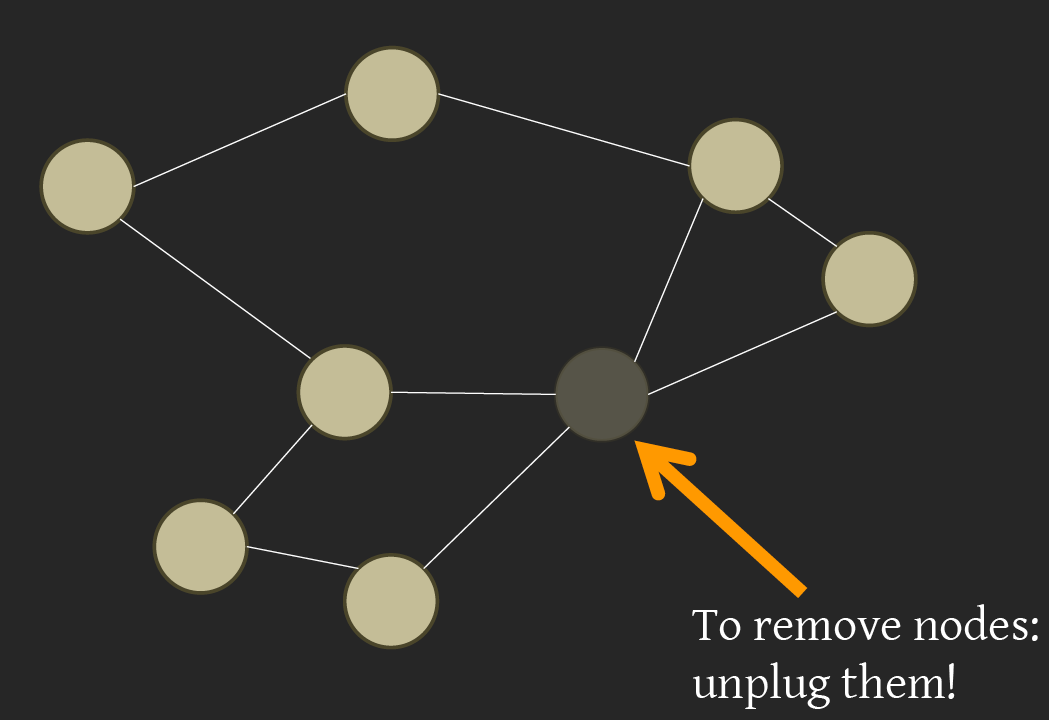 Source: BJC Spring 12, Lecture 17
Properties of the Internet: Open Standards
Internet Engineering Task Force (IETF):
Request for Comments (RFC)
World Wide Web Consortium (W3C)
HTML
International Standards Organization (ISO)
JPEG, MPEG
Institute of Electrical and Electronics Engineers (IEEE)
WiFi
IP Addresses
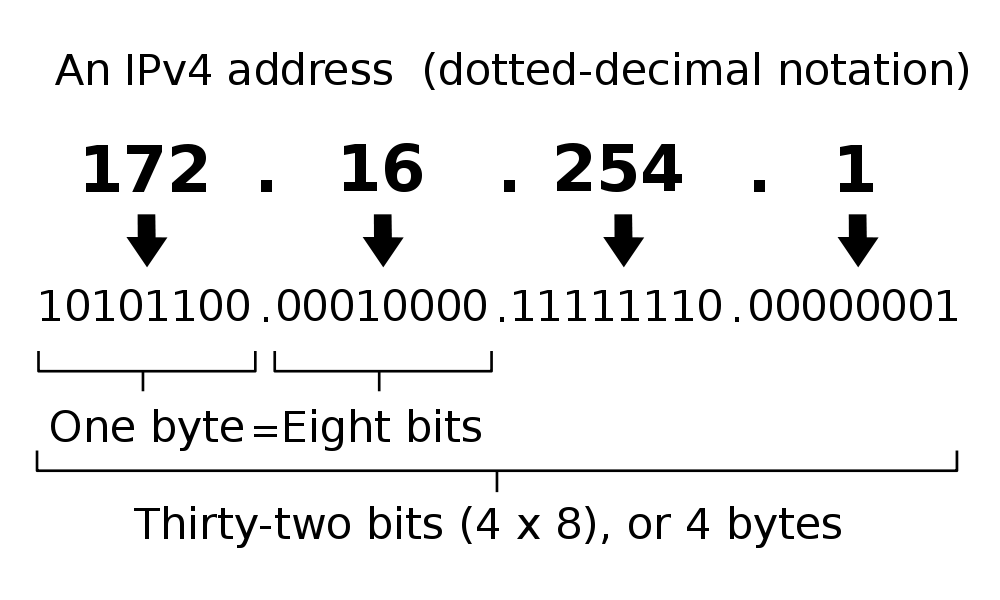 Split: First part network, second part computer indicated by /bits: e.g. 192.168.1.103/16  
232  = 4 billion unique numbers (world population 7 billion)
IP Address Allocation
IANA (Internet Assigned Numbers Authority) allocates network addresses to entities by delegating to RIRs (Regional Internet Registries).
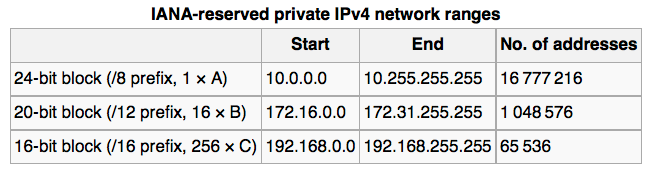 Count
Take a moment and count: How many Internet-connected devices do you own?
0
1
2-5
5-10
More than 10
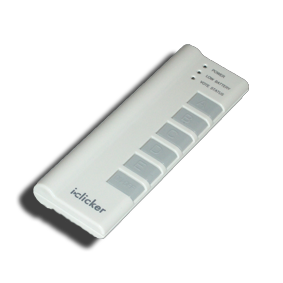 [Speaker Notes: Data and information is hard to define. There are philosophical and meta-physical issues. So let’s all watch the Matrix…]
Problem: No more IP addresses left…
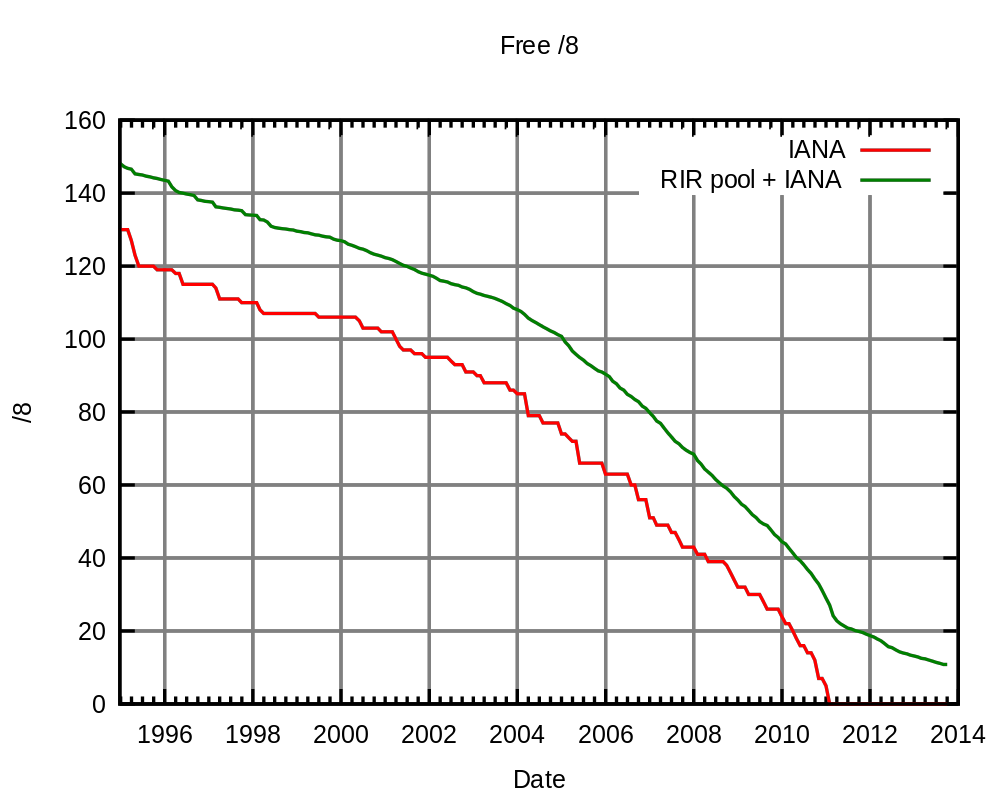 Source: Wikimedia Commons
Solution: IPv6
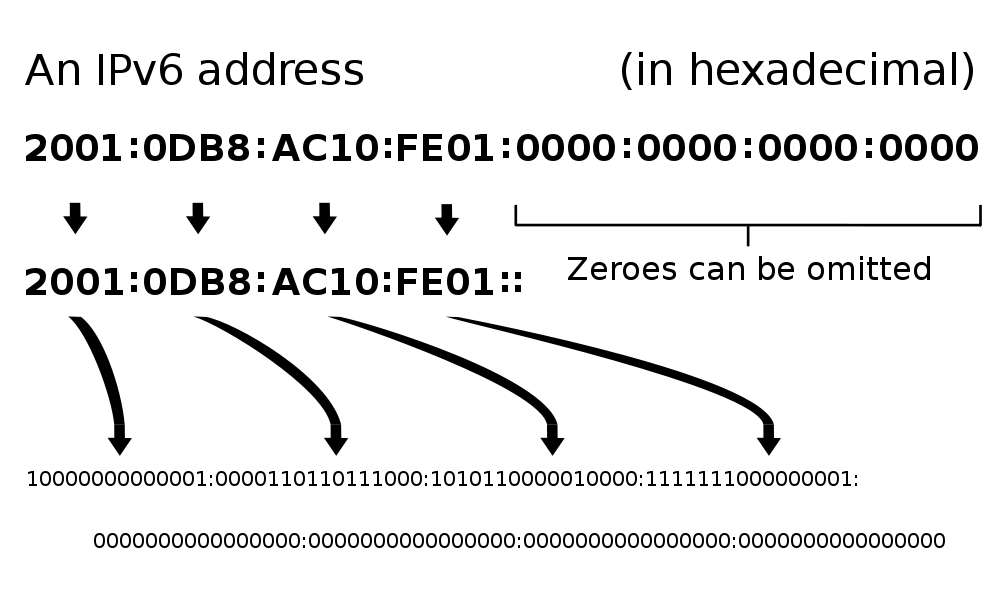 2128 = 3.403 x 1038 unique addresses
Issue: Adoption still in progress
Workaround exists: NAT (Network Address Translation)
Domain Name Service
DNS is used to resolve names to IP addresses in a decentralized manner
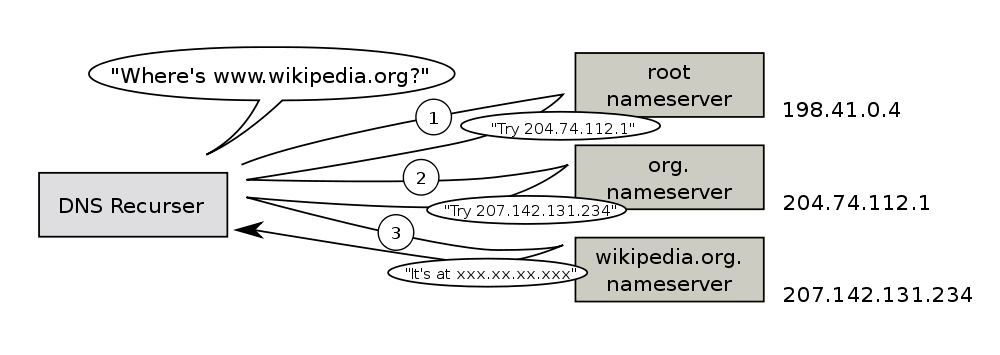 Summary and Outlook
The Internet is setup for growth using open standards
It is highly failure tolerant due to decentralization
However, issues arise with trying to improve it.
Internet II (Wednesday):
Routers
Internet Protocols
Vulnerabilities of the Internet
More on Social Implications